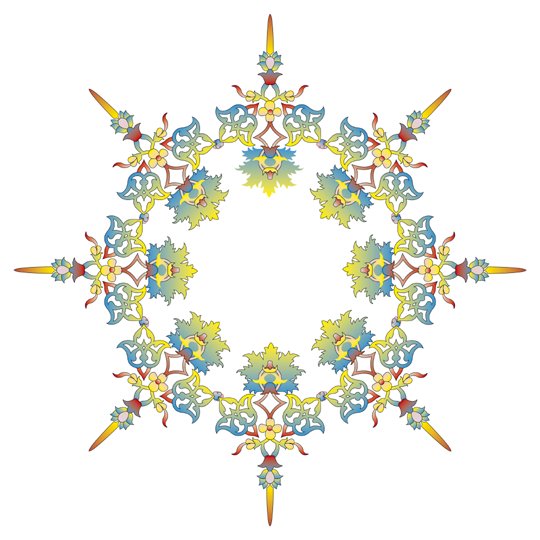 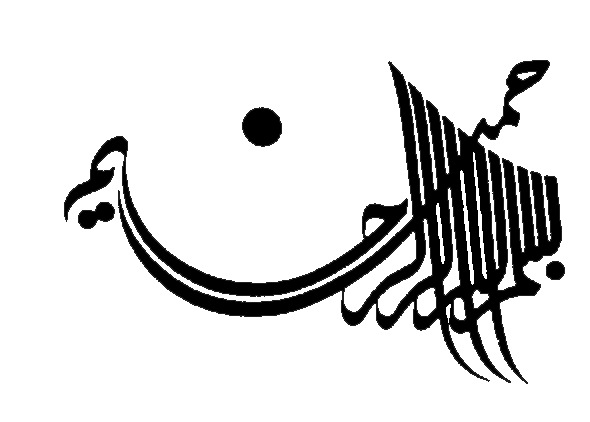 1
1
تحلیلی بر واکاوی فتنه آینده 
و
راهبردهای مقابله با آن
اشار:
2
تحلیلی بر واکاوی فتنه آینده 
و
راهبردهای مقابله با آن
نظام جمهوری اسلامي از بدو پیروزی تا به امروز در معرض انواع توطئه‌ها و دشمني‌هاي دشمنان داخلی و خارجی زخم‌خورده از انقلاب و امام(ره) بوده است و برای مبارزه و مقابله با آن راهبردها و تاکتیک های گوناگونی را طراحی و به منصه ظهور رسانده‌اند که غائله 18 تير 78 و فتنه خرداد 88 را مي‌توان از بزرگ‌ترين آن‌ها ناميد. فتنه88 ويژگي‌هاي خاصی داشت كه در هيچ فتنه‌اي در گذشته مشاهده نشده بود. نوع سازماندهي آن، حمايت برخي خواص و سکوت عافیت طلبانه بعضی مسئولان كشوري فاقد بصيرت از آن،‌ حمايت همه‌جانبه بيگانگان، يكي شدن همه ضدانقلابيون خارج‌ و داخل براي اولين بار و در يك كلام، مشاركت همه دشمنان نظام در يك اجماع نانوشته براي سرنگوني نظام، از ويژگي‌هاي منحصر به فرد اين فتنه است. در واقع، فتنه 88 هجمه‌اي همه‌جانبه به اصل و بنيان نظام اسلامی بود كه با همكاري همه دشمنان خارجي و داخلي و خيانت و حماقت سران فتنه به‌وقوع پيوست.
اشاره:
3
اما حماسه‌ای بزرگ و مردمی در 9 دي سال 1388 با حضور میلیونی و خودجوش سرشار از ایمان و عشق به ولایت خلق شد و آن فتنه را خنثی کرد و به همه ثابت کرد که دلدادگی مردم به نظام اسلامی ناشی از عقلانیت، ایمان و باور مردم به نظام است و تا پای تقدیم جان حاضرند از اصول و ارزش های آن دفاع نمایند.   
حماسه ماندگار 9 دی مضاف بر این که باید به عنوان ایام الله بزرگ شمرده شود، لازم است برای امروز جامعه ما هم که با توطئه های دشمنان قسم خورده بیرونی در پروژه و فتنه‌ای دیگر به نام نفوذ مواجه است، مورد بازخوانی و بازاندیشی قرار گیرد. ارزش حوادث تاریخی به عبرت آموزی از آنها و درس های آموزنده آن  است که برای دفاع از ارزش ها و تمامیت نظام اسلامی ما در حیات امروز و فردای ما به کار می‌آید.
تحلیلی بر واکاوی فتنه آینده 
و
راهبردهای مقابله با آن
بخش اول: راهبرد های نظام سلطه و بررسی ماهیت فتنه آینده
4
1ـ راهبرد نظام سلطه
الف:راهبرد دراز مدت                      براندازی مرحله ای
از طریق:


1ـ مهار انقلاب
2ـ تغییر نگرش
3ـ تغییر ساختار
تحلیلی بر واکاوی فتنه آینده 
و
راهبردهای مقابله با آن
بخش اول: راهبرد های نظام سلطه و بررسی ماهیت فتنه آینده
5
1ـ راهبرد نظام سلطه
الف:راهبرد دراز مدت                      براندازی مرحله ای
از طریق:


1ـ مهار انقلاب
2ـ تغییر نگرش
3ـ تغییر ساختار
تحلیلی بر واکاوی فتنه آینده 
و
راهبردهای مقابله با آن
راهبرد های نظام سلطه و بررسی ماهیت فتنه آینده
6
تحلیلی بر واکاوی فتنه آینده 
و
راهبردهای مقابله با آن
مستندات پروژه نظام سلطه برای براندازی
7
تحلیلی بر واکاوی فتنه آینده 
و
راهبردهای مقابله با آن
مستندات پروژه نظام سلطه برای براندازی
8
تحلیلی بر واکاوی فتنه آینده 
و
راهبردهای مقابله با آن
مستندات پروژه نظام سلطه برای براندازی
9
3ـ پیشنهاد راهکارهفت ماده ای اداره اطلاعات ملی آمریکا برای دست یابی به اهداف علیه ایران :
 
-کاهش در آمد و افزایش هزینه های ایران
-ایجاد نارضایتی منطقه ای (با تاکید بر مسائل معشیتی و کارگری)
-به انفعال کشاندن دستگاه اجرایی
-فعال کردن زیر ساخت های جریان فتنه در جهت گسترش نارضایتی اقتصادی
-فراگیر نشان دادن فساد اقتصادی
-بالا گرفتن اختلافات درون خانوادگی نظام
-بی نتیجه گذاشتن مذاکره های هسته ای
سایت اینترنتی برهان http:www.borhan.ir
تحلیلی بر واکاوی فتنه آینده 
و
راهبردهای مقابله با آن
2-اهداف اعمال راهبرد تغییر محاسبات
10
1-2-تاثیر فشار بر مردم و عکس العمل نارضایتی
2-2-نفوذ در عرصه های گوناگون اقتصادی، سیاسی و فرهنگی
3-2-ایجاد بحران اجتماعی و اغتشاش
4-2- به مخاطره افتادن امنیت ملی
5-2-به خطر افتادن بقای نظام اسلامی
6-2-تغییر در محاسبات تقابل با نظام سلطه و عقب نشینی برای حفظ نظام
تحلیلی بر واکاوی فتنه آینده 
و
راهبردهای مقابله با آن
3ـ پیامدهای تغییر محاسبات
11
تحلیلی بر واکاوی فتنه آینده 
و
راهبردهای مقابله با آن
4ـ حوزه های راهبردی تقابل بین ایران و آمریکا در عرصه داخلی ، منطقه ای و بین المللی
12
تحلیلی بر واکاوی فتنه آینده 
و
راهبردهای مقابله با آن
5ـ پیامدهای منفی عقب نشینی و تسلیم
13
تحلیلی بر واکاوی فتنه آینده 
و
راهبردهای مقابله با آن
6ـ پیامدها و دست آوردهای مثبت استقامت وپایداری
14
1-6- انجام تکلیف الهی در حفظ نظام و کیان اسلام
2-6- تداوم بیداری اسلامی
3-6- حفظ محوریت مقاومت در سراسر جهان
4-6- پیشگیری از سقوط بزرگترین تجربه حکومت دینی در تاریخ معاصر
5-6- سرعت بر حرکت جهانی شدن اسلام
6-6- مقابله مطلق با حاکمیت نظام سلطه
تحلیلی بر واکاوی فتنه آینده 
و
راهبردهای مقابله با آن
7ـ بررسی نوع فتنه آینده
15
1-7- مدل های پیشین :

الف ـ مدل فتنه تیر 78                با ماهیت سیاسی و سهم خواهی قدرت طلبان
 
 ب ـ مدل فتنه 88 با ترکیبی از :



1ـ قدر طلبان تجدید نظر طلب داخلی
2ـ براندازان وطنی داخلی و خارج نشین        
3ـ جبهه استکبار و نظام سلطه
تحلیلی بر واکاوی فتنه آینده 
و
راهبردهای مقابله با آن
7ـ بررسی نوع فتنه آینده
16
تحلیلی بر واکاوی فتنه آینده 
و
راهبردهای مقابله با آن
7ـ بررسی نوع فتنه آینده
17
تحلیلی بر واکاوی فتنه آینده 
و
راهبردهای مقابله با آن
7ـ بررسی نوع فتنه آینده
18
تحلیلی بر واکاوی فتنه آینده 
و
راهبردهای مقابله با آن
7ـ بررسی نوع فتنه آینده
19
تحلیلی بر واکاوی فتنه آینده 
و
راهبردهای مقابله با آن
بخش دوم: راهبردها و راه کارهای مقابله
20
تحلیلی بر واکاوی فتنه آینده 
و
راهبردهای مقابله با آن
بخش دوم: راهبردها و راه کارهای مقابله
21
تحلیلی بر واکاوی فتنه آینده 
و
راهبردهای مقابله با آن
بخش دوم: راهبردها و راه کارهای مقابله
22
تحلیلی بر واکاوی فتنه آینده 
و
راهبردهای مقابله با آن
بخش دوم: راهبردها و راه کارهای مقابله
23
تحلیلی بر واکاوی فتنه آینده 
و
راهبردهای مقابله با آن
بخش دوم: راهبردها و راه کارهای مقابله
24
تحلیلی بر واکاوی فتنه آینده 
و
راهبردهای مقابله با آن
بخش دوم: راهبردها و راه کارهای مقابله
25
تحلیلی بر واکاوی فتنه آینده 
و
راهبردهای مقابله با آن
بخش دوم: راهبردها و راه کارهای مقابله
26
تحلیلی بر واکاوی فتنه آینده 
و
راهبردهای مقابله با آن
بخش دوم: راهبردها و راه کارهای مقابله
27
تحلیلی بر واکاوی فتنه آینده 
و
راهبردهای مقابله با آن
نتیجه
28
تحلیلی بر واکاوی فتنه آینده 
و
راهبردهای مقابله با آن
نتیجه
29
تحلیلی بر واکاوی فتنه آینده 
و
راهبردهای مقابله با آن
نتیجه
30
تحلیلی بر واکاوی فتنه آینده 
و
راهبردهای مقابله با آن
نتیجه
31
تحلیلی بر واکاوی فتنه آینده 
و
راهبردهای مقابله با آن
32
امام خمینی : تاکفر وشرک در جهان هست
33
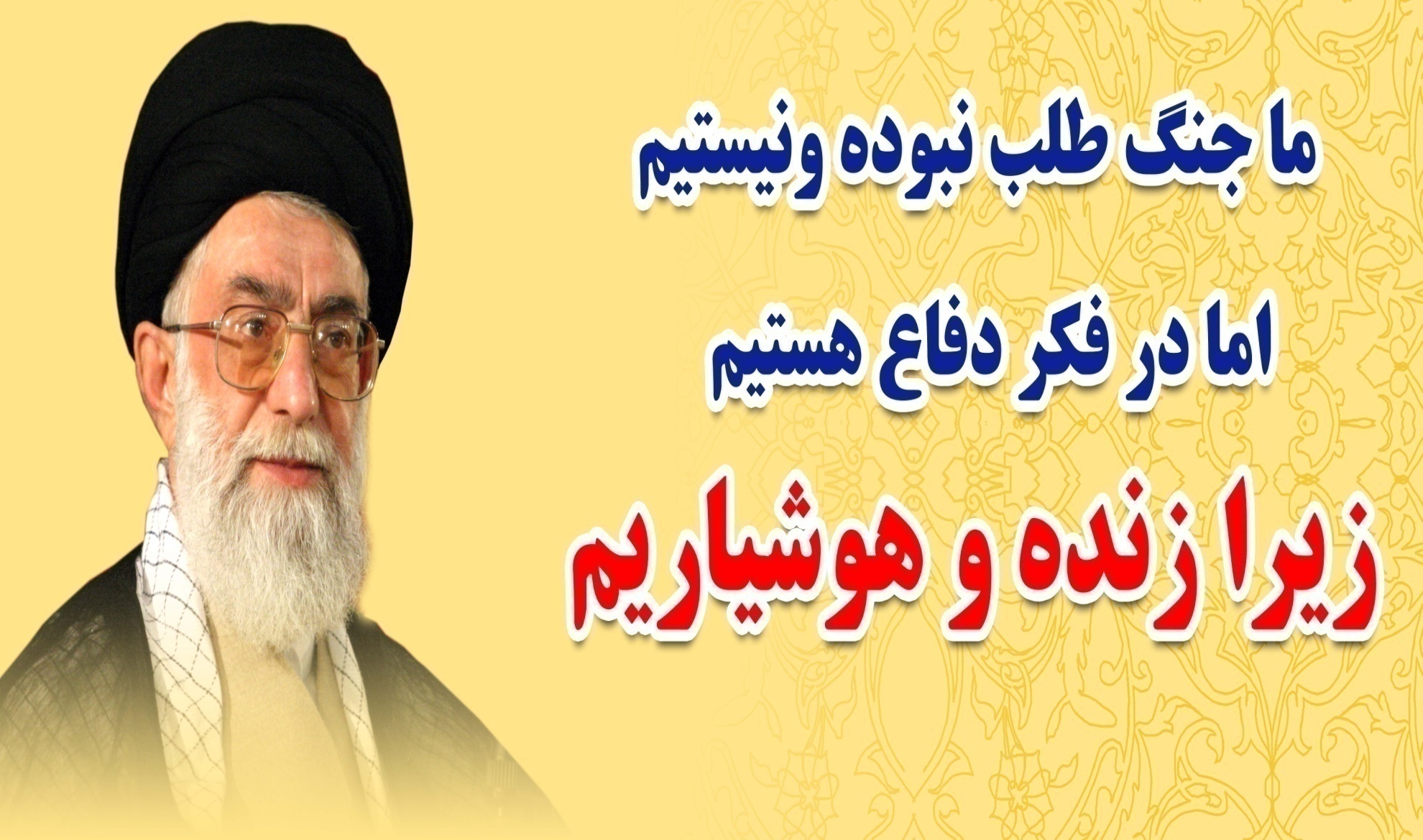 شادي روح امام (ره)
                        و شهيدان و 

سلامتي رهبر فرزانه انقلاب اسلامی                 صلوات
34
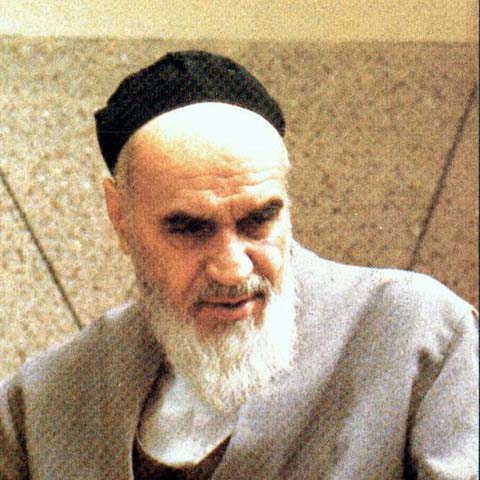 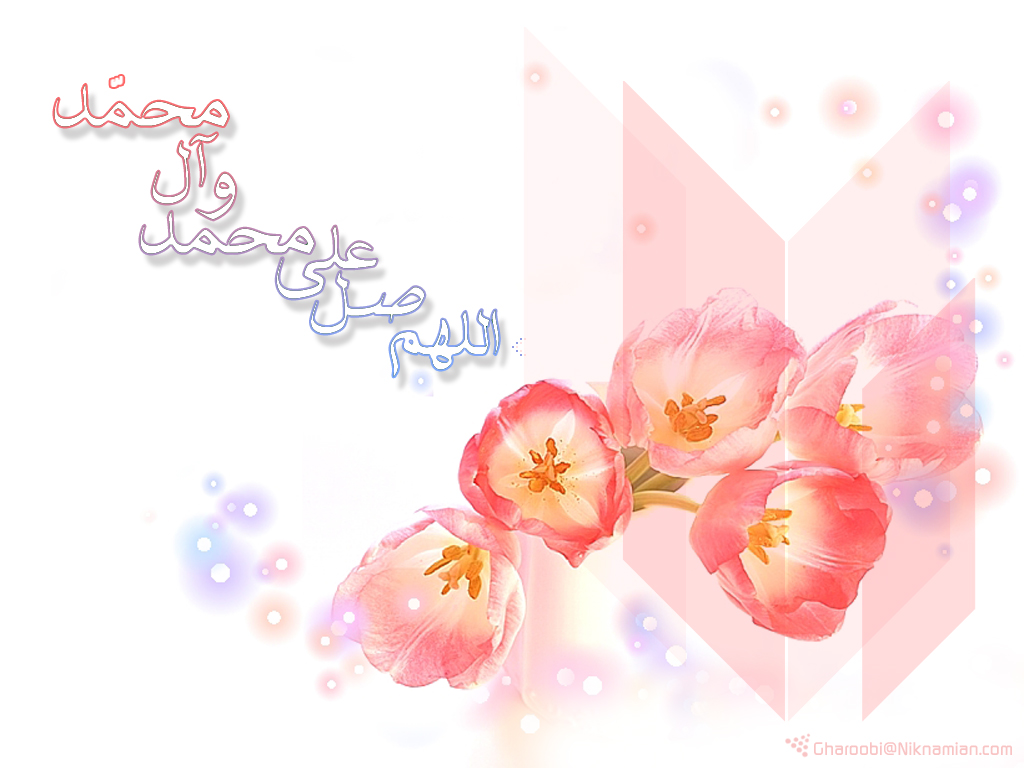